Ölçme Sonuçları Üzerinde Test ve Madde İstatistiklerini Hesaplama
Yrd. Doç. Dr. Ömer Kutlu
Test Puanlarının Analizi
Tekin (2014) tarafından test puanlarına bakarak yargılara varmada kullanılabilecek analizlerin bazıları şunlardır;

*Puanların Dağılımı
1- Puanların dizi genişliği nedir? (ranj)

2-Puanların standart sapması nedir?

3- Dağılımın çarpıklık ölçüsü nedir?

*Testteki ortalama puan ve testin ortalama güçlüğü nedir?
Puanların dağılımının hesaplanması için ilgili gruptaki en yüksek puandan en düşük puan arasındaki fark bulunur. Bu uygulayıcıya puanların ranjını verir. Ranjın büyük olması grubun ölçülen özellik bakımından heterojen olduğu şeklinde yorumlanabilir. Bununla beraber, dar bir ranja sahip gruplardaki uygulamaların güvenirliği ve ayırt etme gücü de tartışmalı hale gelmektedir.
Puanların standart sapması aşağıdaki formülle hesaplanır.
Çelen, 2012
Dağılımın çarpıklık ölçüsü;
	Çarpıklık değeri = [3*(ortalama-ortanca)]/standart sapma
Formülüyle hesaplanır. (Tekin, 2014)
Test puanları dağılımının çarpıklık değeri uygulayıcıya testin güçlüğüne dair bir fikir verir.
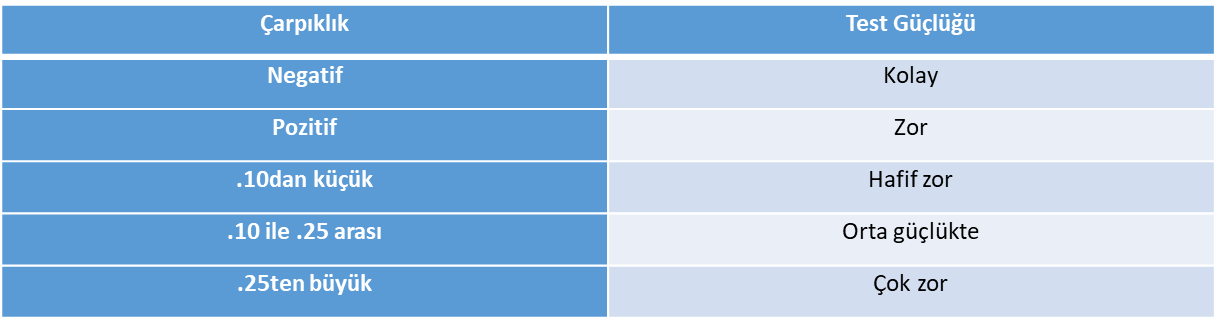 *Testteki ortalama puan ve testin ortalama güçlüğü nedir?
Test puanlarının ortalaması ilgili dağılımdaki tüm değerlerin toplanıp gözlem sayısına bölünmesiyle bulunur (Çelen, 2012).

Test puanlarının ortalama güçlüğü ise test ortalamasının testten alınması mümkün olan en yüksek puana bölünmesiyle bulunur (Tekin,2014).
Ortalama güçlük 0.50den küçükse; ya test öğrencilere zor gelmiştir ya da öğrenim yetersiz kalmıştır. Test kapsamında ölçülen kazanımlara ulaşma düzeyi o grup için düşük kalmıştır.

Ortalama güçlük 0.50den büyükse, test öğrenciler için kolaydır. Öğrencilerin çoğu test kapsamında yoklanan kazanımlara erişmişlerdir.
Madde İstatistikleri
Tekin, 2014
Kaynakça
Çelen, Ü. (2012). Ölçme ve değerlendirmede temel kavramlar: N. Çıkrıkçı-Demirtaşlı, (Ed.),	 Eğitimde ölçme ve değerlendirme içinde (33-68). Ankara: Elhan Yayınları

Tekin, H. (2014). Eğitimde ölçme ve değerlendirme (21. baskı). Ankara: Yargı Yayınevi